Föräldramöte P2017
Agenda
Sunnanås Verksamhetsidé och värdegrund
Årsplanering 2025
Praktisk info
Ansvarsområden och försäljningsaktiviteter
Övriga frågor
Sunnanå SK:s verksamhetsidé 
Alla som vill skall få spela fotboll i Sunnanå, oberoende av ambitionsnivå. Vi skall erbjuda utveckling för våra spelare och ledare som människor i alla avseenden. Vi har en stark tilltro till människans potential att lära och utvecklas. I Sunnanå försöker vi fostra medlemmarna till medskapande människor.
Sunnanå SK:s värdegrund 
Glädje och gemenskap
Medskapande och delaktighet
Allas rätt att vara med
Rent spel
2025 årsplanering
Seriespel maj-sept, 2 lag anmälda. Anmälda för våren, förlängs automatiskt om inga ändringar sker
Save the date: Klädbytardag 25 april klockan 17:00 på Sörvalla.  Lämna in era gamla föreningskläder och fotbollsskor hela och rena innan detta datum.
Coopcupen 29-30 maj – 1 lag anmält per automatikMatchvärdar för pojkarnas matcher, alla spelare lämnar i en långpannekaka eller liknande som går att sälja för 10 kronor, gärna i förslutna bra lådor. Inga nötter eller mandlar i kakorna!
Andra cuper? 
Kiosk/entré, bollkallar och klack vid herrlagets match, 22 augusti     (6-8 st vuxna)
Nytt krav från SvFF – elektronisk spelarförteckning i Fogis- Fyll i och lämna in ikväll eller senare direkt till kansliet.
Kallelser till match kommer att skickas ut, svara gärna så snabbt som möjligt så att ersättare kan kallas in
Precis som ifjol så delar vi in barnen i grupper som turas om att spela de olika matcherna
Praktisk information
All information ges via gästboken i ”Laget”. Är alla med och får information och kallelser?
1 träning/vecka + match
Samling 15 min innan träning ombytta och klara. 
Utrustning 
Fotbollskor samt benskydd
Matchtröjor (samlas in vid säsongens slut – tvättade)
Målvaktsutrustning tillhandahålls på träning/match
Intersport - team.intersport.se/sunnana-sk
Begagnande kläder finns att få på kansliet (domarrummet)
Man kan även skänka
Klädbytardag 25/4
Inbetalning
Viktigt att betala in medlems- och deltagaravgift för att få spela match
Anmälan och frånvaro
Kallelse kommer att skickas ut inför träning och match. Ändra i kallelsen vid frånvaro
[Speaker Notes: Behöver någon hjälp med laget.se?]
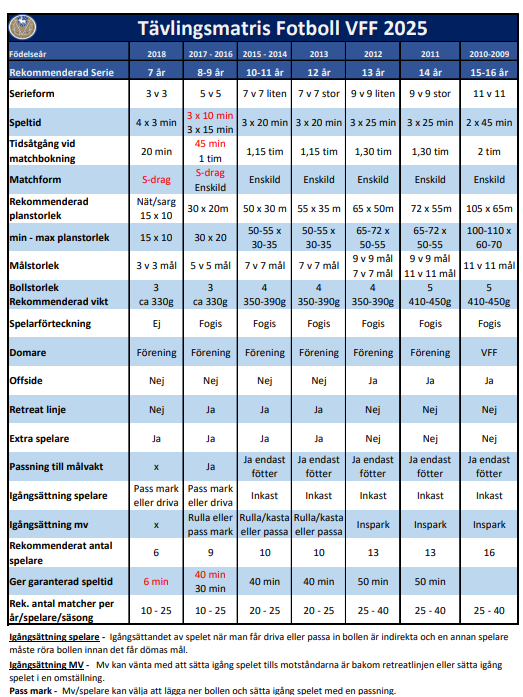 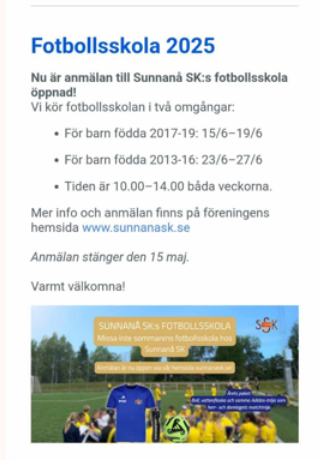 Träningstider v.15-v.21 ännu okända
Övriga tankar och funderingar?
[Speaker Notes: 2 och 2 diskutera frågan. Sen i hel grupp.]
Säsongen 2025! 
Here we come!